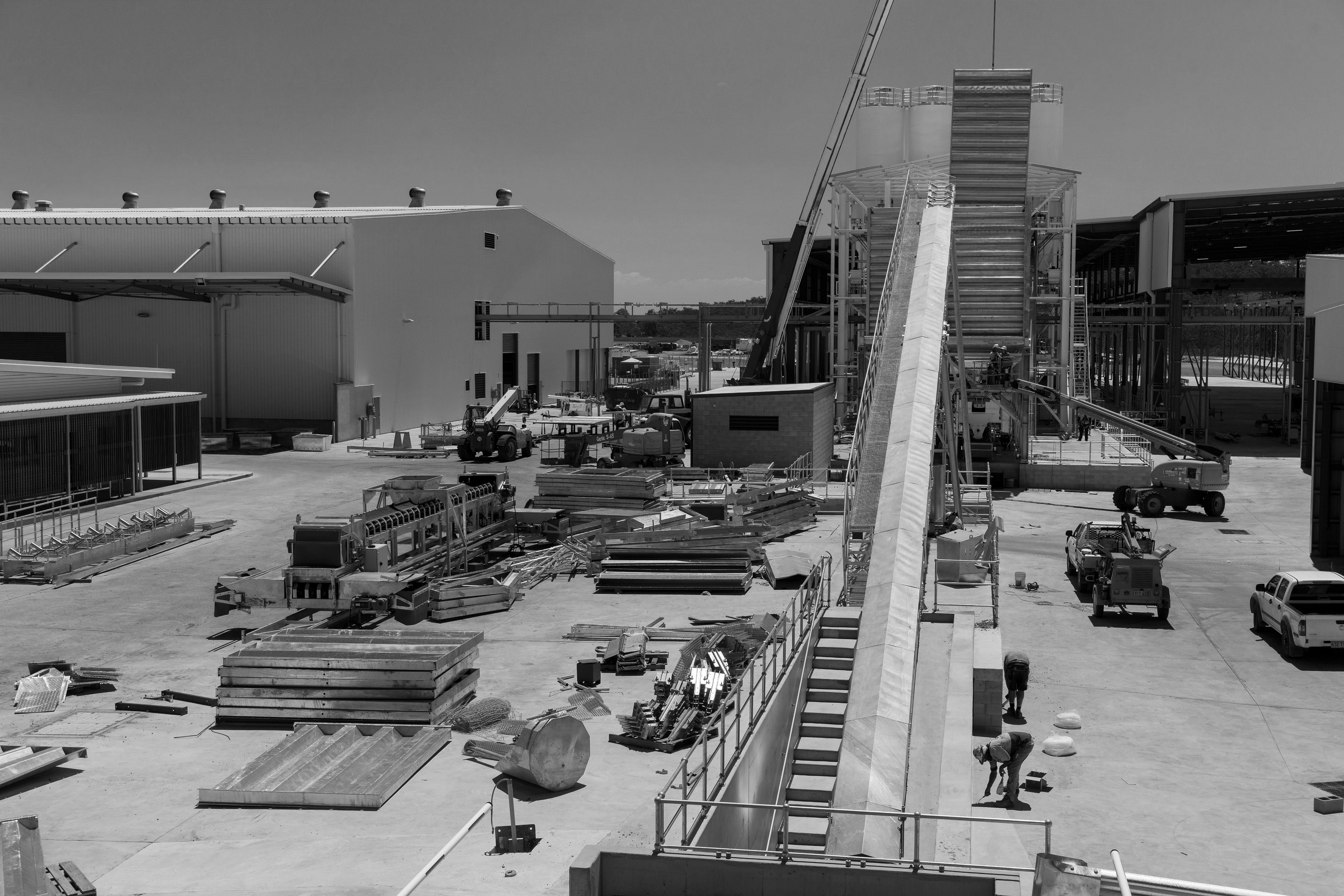 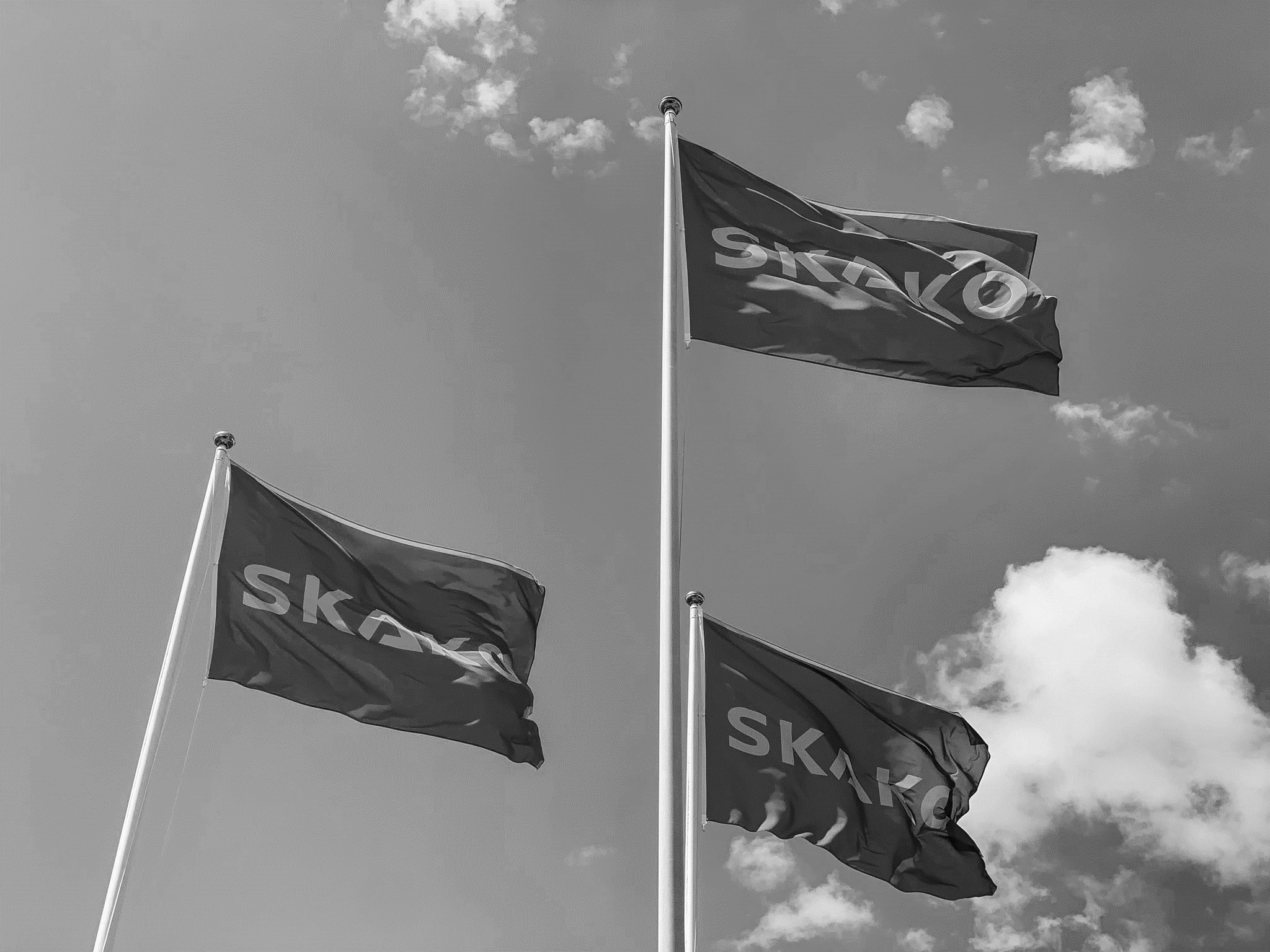 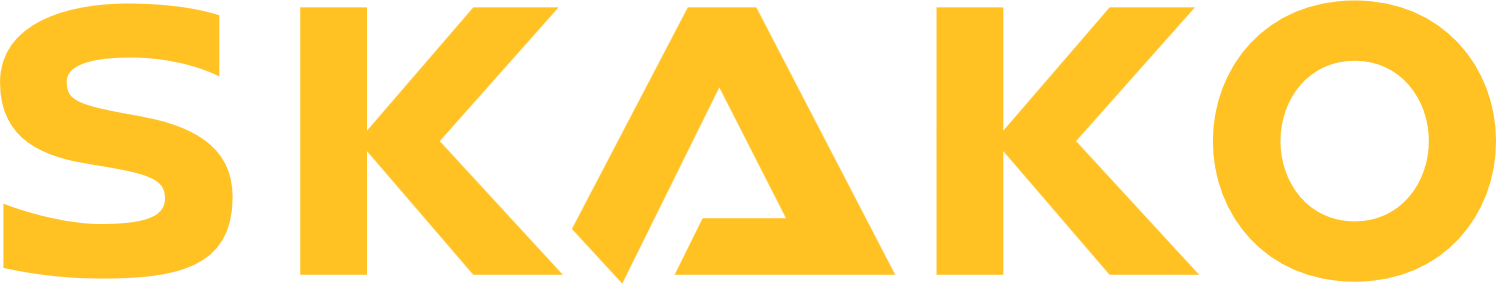 2023
Accounting period:
1. January – 30. June 2023
INTERIM REPORT Q2
SKAKO A/S
CVR: 36440414
Bygmestervej 2
5600 Faaborg
Denmark
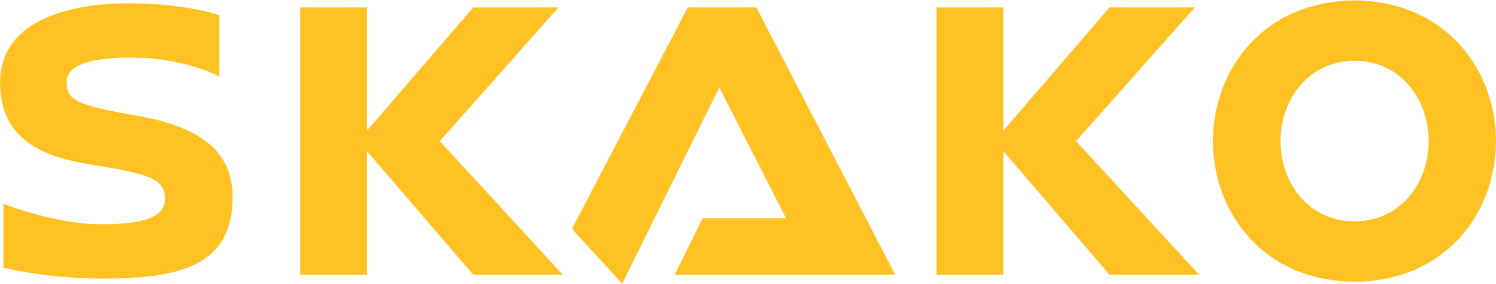 CONTENTS
1 Q2 2023 IN BRIEF									3
2 KEY FIGURES AND FINANCIAL RATIOS							4
3 FINANCIAL REVIEW Q2 2023								8
4 SKAKO CONCRETE									14
5 SKAKO VIBRATION									18
6 FINANCIAL STATEMENTS									22
6.1     STATEMENT BY MANAGEMENT						23
6.2     CONSOLIDATED INCOME STATEMENT						24
6.3     CONSOLIDATED STATEMENT OF COMPREHENSIVE INCOME			25
6.4     CONSOLIDATED BALANCE SHEET 30 JUNE					26
6.5     CONSOLIDATED CASH FLOW STATEMENT					28
6.6     CONSOLIDATED STATEMENT OF CHANGES IN EQUITY				29
6.7     Segment information							31
6.8     QUARTERLY KEY FIGURES AND FINANCIAL RATIOS				33
Quarterly report 2023
Important notice about this document
This document contains forward-looking statements. Words such as believe, expect, may, will, plan, strategy, prospect, foresee, estimate, project, anticipate, can, intend, outlook, guidance, target and other words and terms of similar meaning in connection with any discussion of future operation of financial performance identify forward-looking statements. Statements regarding the future are subject to risks and uncertainties that may result in considerable deviations from the outlookset forth. Furthermore, some of these expectations are based on assumptions regarding future events which may prove incorrect
Page 2
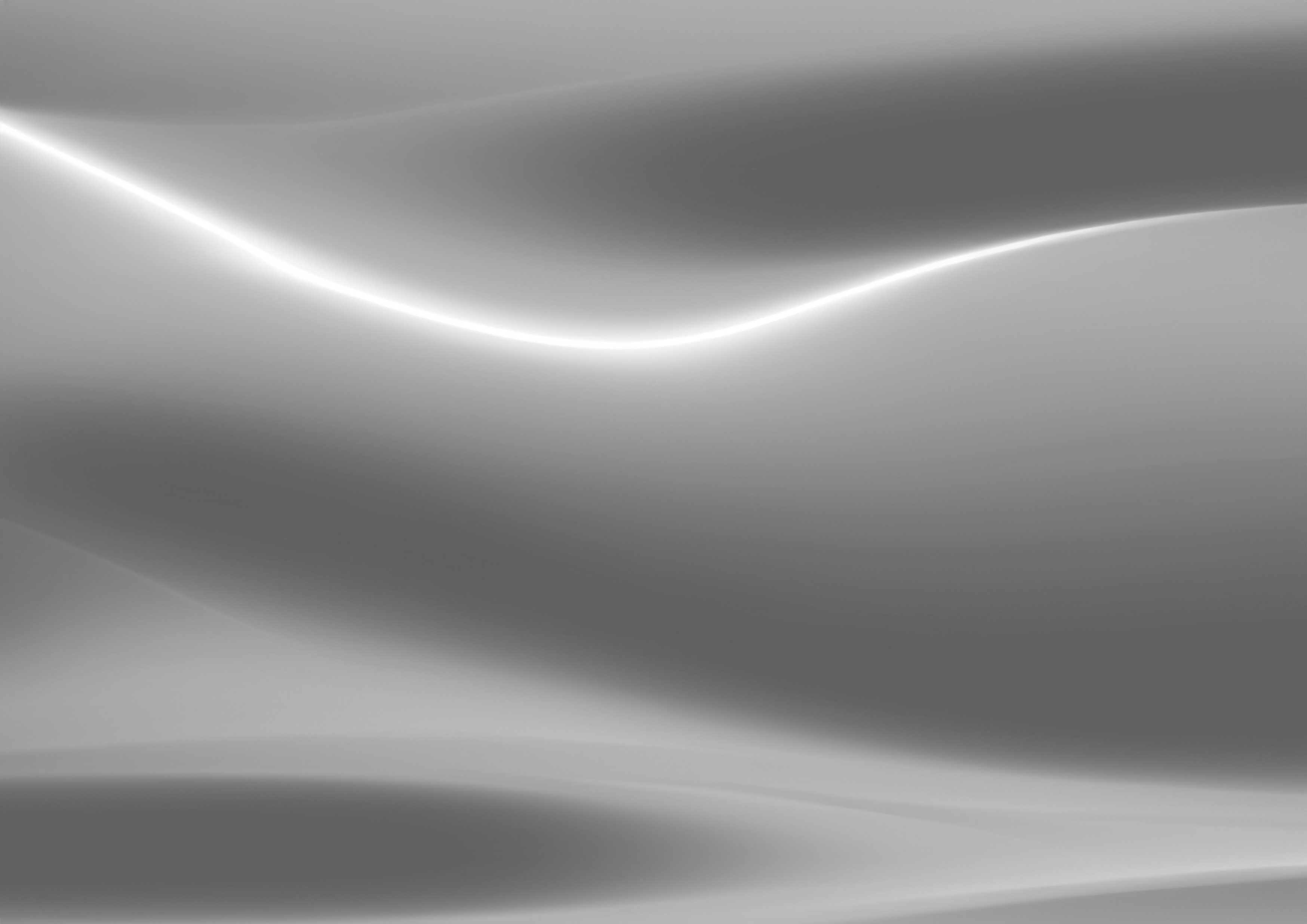 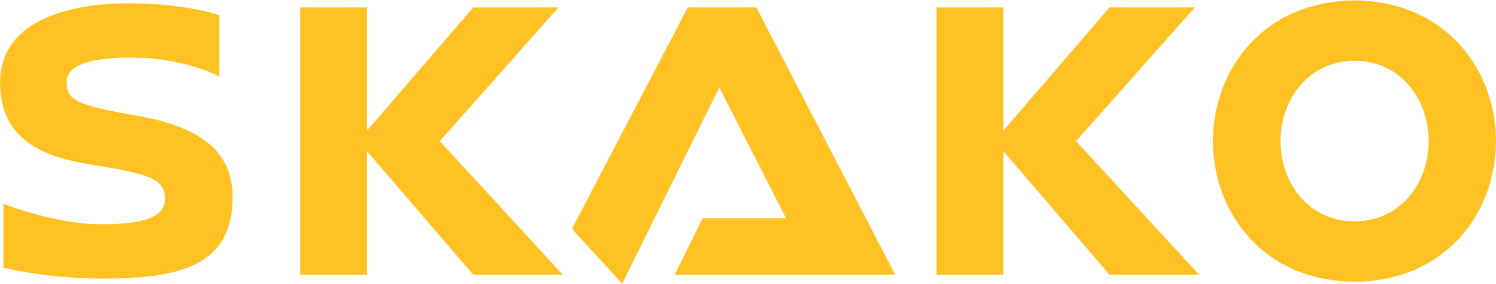 1. Q2 2023 IN BRIEF
Quarterly report 2023
Plant sales
SKAKO Concrete
SKAKO Vibration
After sales
80.1 (mDKK)
62.8 (mDKK) 
EBIT margin 6.1%
61.6 (mDKK) 
EBIT margin 11.0%
42.7 (mDKK)
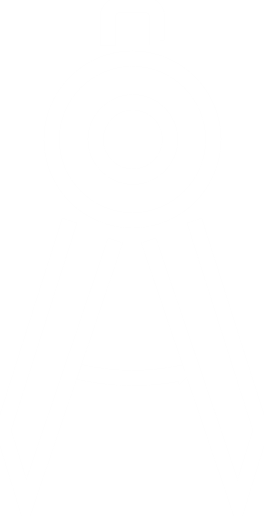 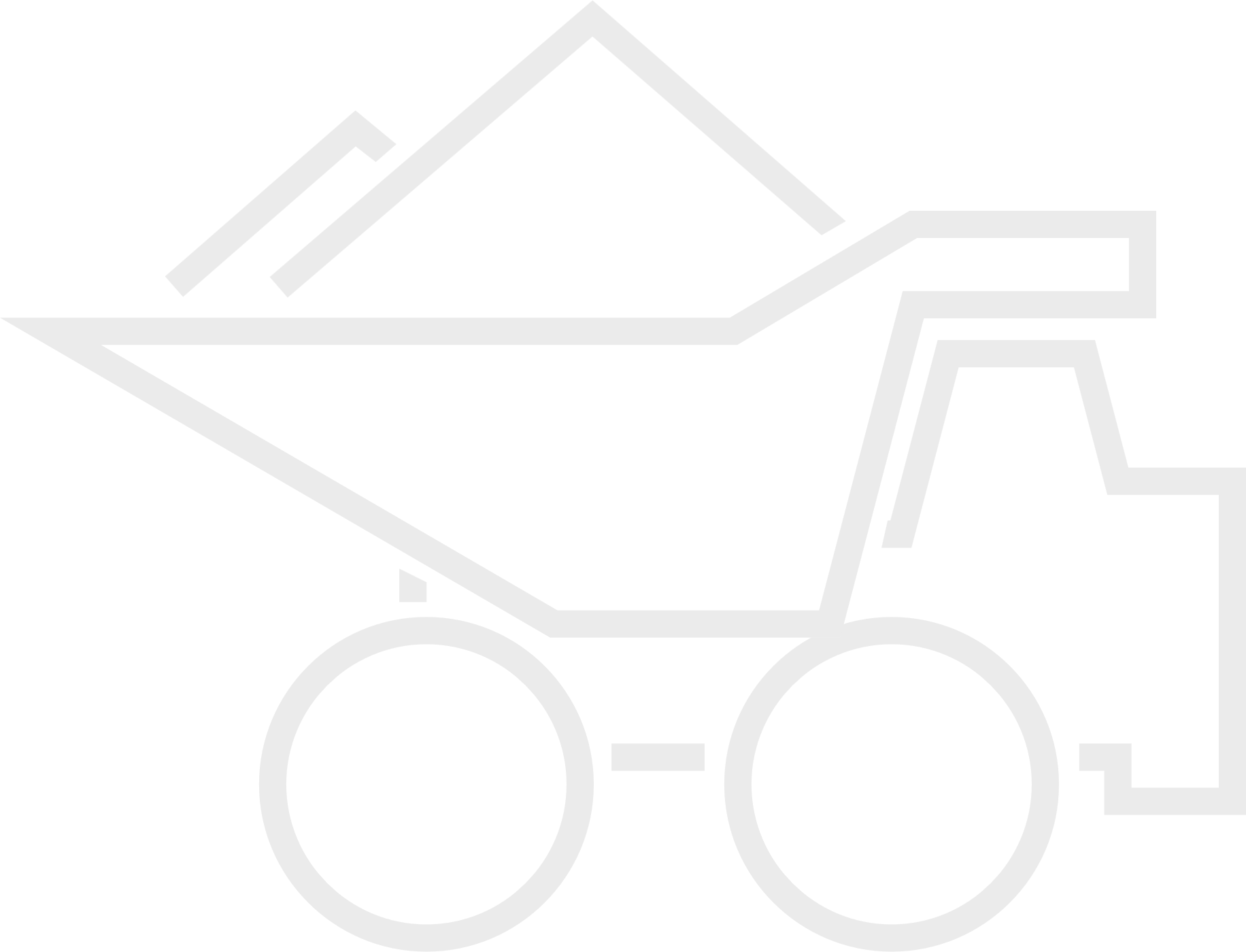 Revenue split by
Concrete & Vibration
Revenue split
by plant sales
and aftersales
Page 3
2. KEY FIGURES AND FINANCIAL RATIOS
KEY FIGURES AND FINANCIAL RATIOS CONTINUED
For calculation of financial ratios please see page 35. Net working capital is calculated as inventory, trade receivables and contract assets less contract liabilities and trade payables. Backlog represents revenue from signed contracts or orders executed but not yet completed or performed in full.
Page 5
KEY FIGURES AND FINANCIAL RATIOS – EUR
KEY FIGURES AND FINANCIAL RATIOS – EUR CONTINUED
3. FINANCIAL REVIEW Q2 2023
Financial highlight
The markets of SKAKO continue to show high level of activity, in line with what we saw in the second half of 2022.
As expected, SKAKO delivered a strong Q2 with high order intake and improved profitability. The order backlog continues to be at a very high level in both Concrete and Vibration. This gives SKAKO a good outset for delivering strong results in 2023 in accordance with our increased guidance, see company announcement 8/2023. For a detailed financial review of each business unit, please see section 4 for SKAKO Concrete and section 5 for SKAKO Vibration.

Revenue
In Q2 2023 revenue was DKK 122.8m which is an increase of 15.2% compared to the same period in 2022. Revenue from plant orders increased by 27.3%, while revenue from aftersales decreased by 2.3%, compared to Q2, 2022.

Gross profit
Gross profit was DKK 30.6m in Q2 2023 which is an increase of 16.2% compared to Q2 2022, driven by higher revenue. Gross profit margin in Q2 2023 increased by 0.2pp compared to Q2 2022 driven by an increase in gross profit margin in SKAKO Vibration of 2.8pp.

Capacity costs
Despite the  high revenue growth capacity costs decreased by DKK 0.2m or 1.0% in Q2 2023 compared to Q2 2022 which was impacted by staff investments to enable future growth.

Operating profit
Operating Profit (EBIT) before special items increased by 84% to DKK 9.7m compared to Q2 2022. 
This was driven by the higher revenue and improved EBIT margin of 2.9pp to 7.9% showing the scalability of our business with almost unchanged capacity cost despite high revenue growth. 

Net financial items
Net financial items consist of interest income, interest expenses as well as realized and unrealized foreign exchange gains and losses and amount to an expense of DKK 1.5m for the period compared to an expense of DKK 0.5m in Q2 2022.

Profit for the period
Profit after tax amounted to DKK 6.1m in Q2 2023 compared to DKK 2.2 in the same period in 2022. 

Order intake and backlog
Order intake in Q2 2023 amounted to DKK 132.6m compared to DKK 163.2m in Q2 in 2022, a decrease of 18.7% due to the very high order intake in Q2 2022. However, the order intake was still maintained at a high level. The order backlog increased by 1.4% end of Q2 2023 and thereby maintained the very high level from previous quarters. The pipeline of new orders remains strong for both SKAKO Vibration and SKAKO Concrete and gives a strong outset for the rest of the year.
Financial highlight
Cash flow developments
Cash flow from operating activities (CFFO) amounted to DKK (15.3)m compared to DKK 10.5m last year. The negative cash flow development in Q2 2023 is due to delay of a few large payments. Most of the payments have been received after 30 June 2023. 
Free cash flow amounted to DKK (18.3)m due to the negative operating cash flow and investments in tangible assets to support growth.
Equity
Group equity was DKK 142.6m on 30 June 2023 (DKK 127.9m on 30 June 2022) corresponding to an equity ratio of 34.5% (39.0% on 30 June 2022). 
ROIC
As of 30 June 2023, return on invested capital (rolling four quarters) amounted to 16.9% compared to 11.1% as of 30 June 2022. The increase in return on invested capital is due to strong results in the last three quarters compared to the previous quarters.

Balance sheet
As of 30 June 2023, Group’s total assets were DKK 413.9m (30 June 2022: DKK 325.9m) Non-current assets increased by DKK 15.6m and amounted to DKK 95.4m (30 June 2022: DKK 79.9m) while current assets increased by DKK 72.3m to DKK 318.4m (30 March 2022: DKK 246.1m). The increase in current assets relates to increase in trade receivables as well as new rental agreements in France and US together with increase in deferred tax asset following higher profits.
Due to the negative cash flow development net debt increased by DKK 27.4m to DKK 57.6m in Q2 2023. Net debt is expected to decrease again as we have collected most delayed payments described above. 
The ratio of net debt to EBITDA amounted to 1.3 compared to 1.1 on 30 June 2022 due to the negative cash flow development and is expected to improve in Q3 2023. It is our ambition to keep the ratio of net debt to EBITDA below 2.5.

Events after the balance sheet date
There have been no events that materially affect the assessment of this interim report after the balance sheet date and up to today. 

Outlook 2023
Guidance for 2023 was increased in company announcement 8/2023 and is as follows:
Operating profit  (EBIT) before special items is expected to be DKK 36-40m. Special items for 2023 are still expected to amount to DKK 2.0-2.5m related to transaction costs in connection with the terminated transaction process with Zefyr Invest.
Expectations are based on current exchange rates, in particular USD/DKK, remaining at current levels.
The outlook is based on the assumption that no events with a material negative impact on the global economy and SKAKO's markets will occur in the second half of 2023.

Accounting policies as well as financial estimates and assumptions
The interim report has been prepared in accordance with IAS 34, Interim financial reporting, as adopted by the EU and further Danish disclosure requirements in respect of interim reports for listed companies. 
The accounting policies used for the interim report are the same as the accounting policies used for Annual Report 2022 to which we refer for a full description. The Group has adopted all new, amended and revised accounting standards and interpretations as published by the IASB and adopted by the EU effective for the accounting period beginning on 1 January 2023. We refer to the notes to the annual report for a description of material estimates and assumptions. 
Compared with the description in Annual Report 2022, there have been no changes in the accounting estimates and assumptions made by Management in the preparation of the interim report.
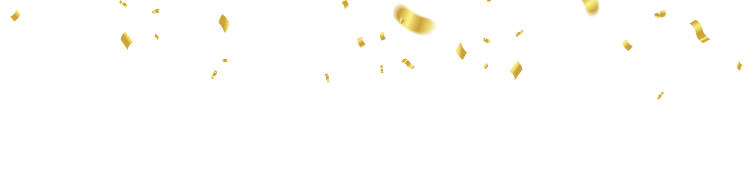 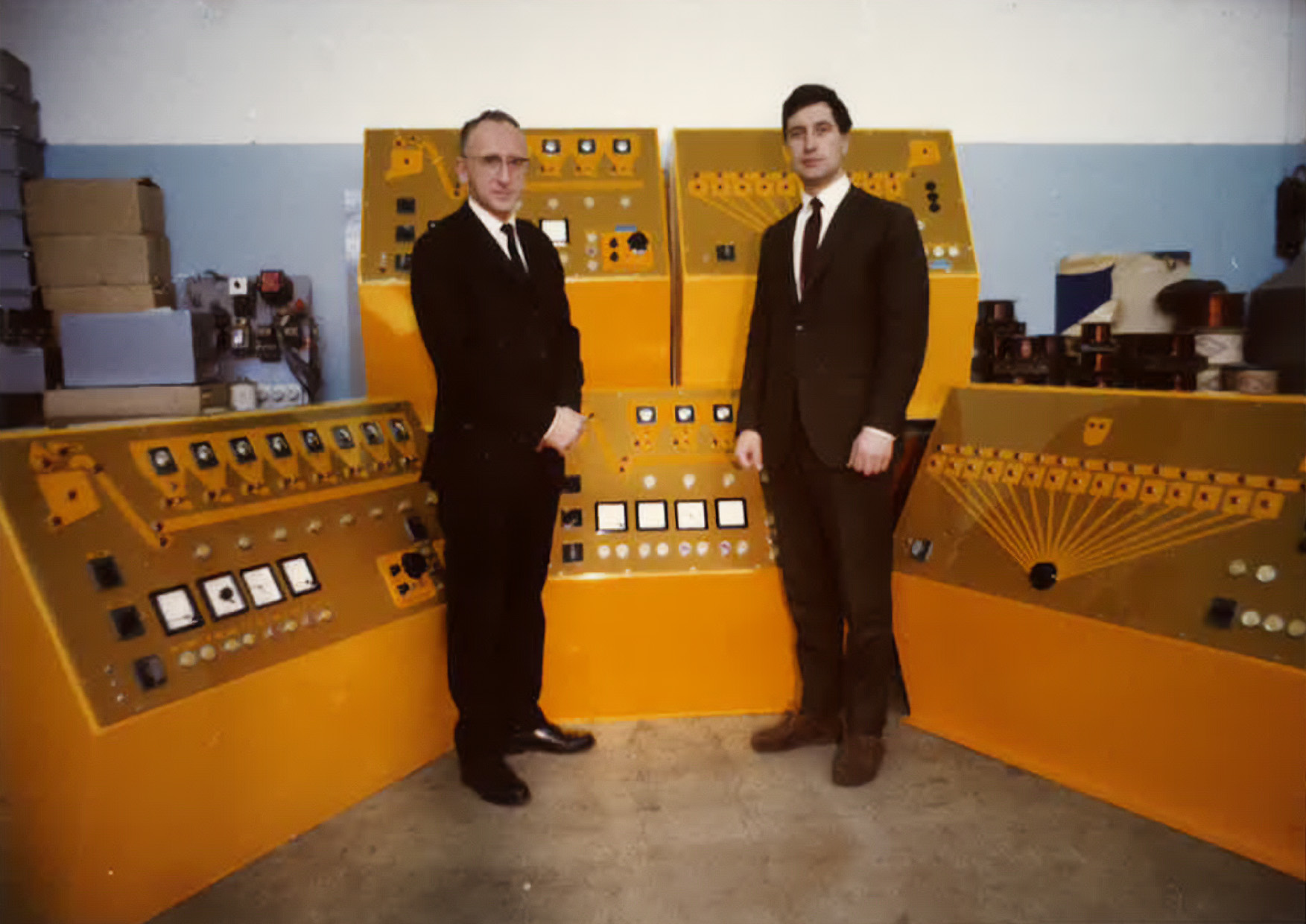 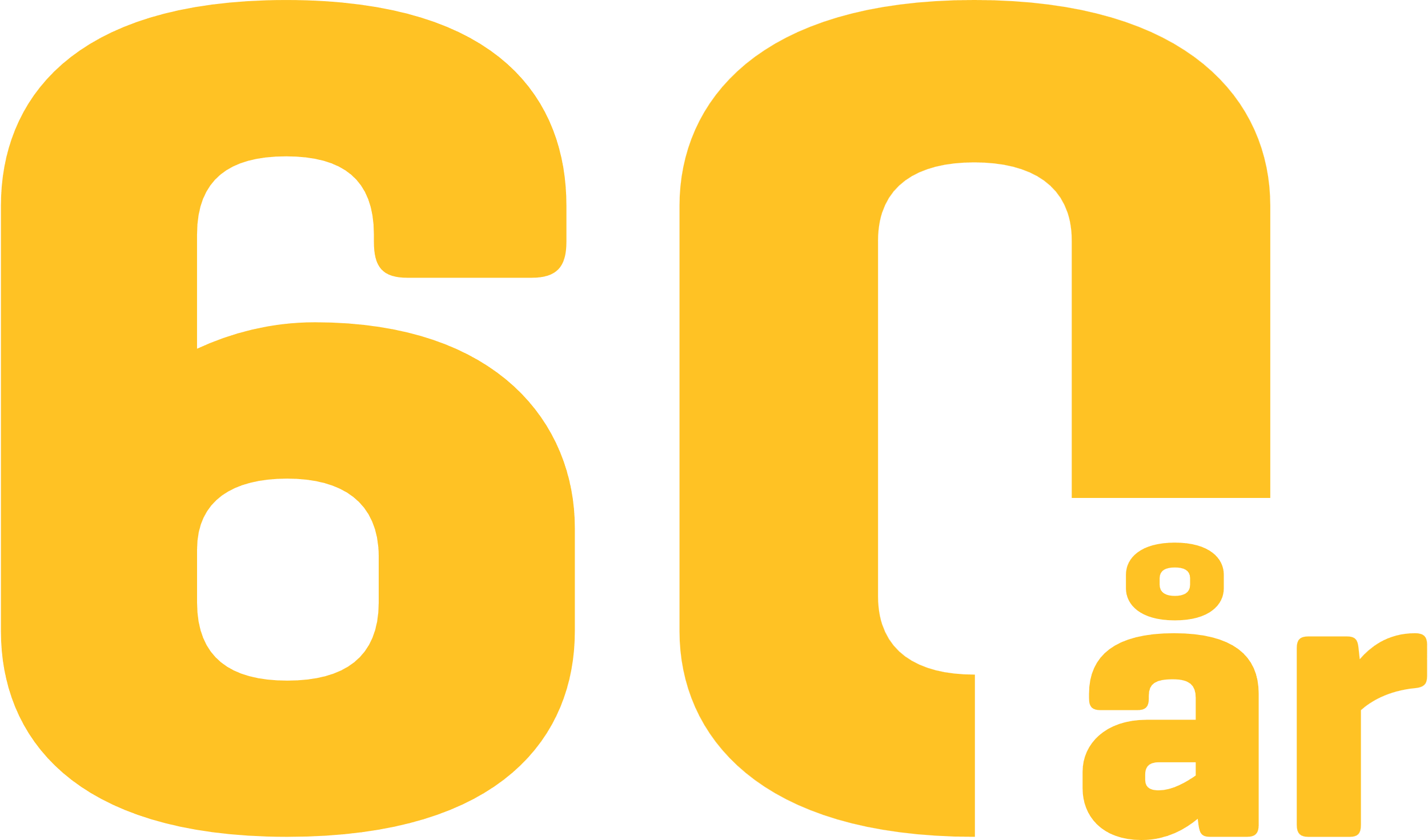 Valdemar Skak and Frits Korsgaard in front of the very first SKAKOMAT control system (Valdemar Skak to the left, Frits Korsgaard to the right).
It all began with vibration technology, which paved SKAKO’s way into the concrete industry
On 1 July 2023, SKAKO had 60-year anniversary. SKAKO was founded by Valdemar Skak (1913-1999) and Frits Korsgaard.
To mark the anniversary, we have interviewed Frits Korsgaard about his memories of SKAKO. 
The journey started in Denmark with a new type of vibrator that was applicable in various industries, invented by Valdemar Skak.
“One day, we received an order from a concrete factory which had heard about our vibratory feeders which they believed could be useful for them. They wanted to use the vibratory feeders to proportion sand and stones for their concrete, and in this way, we entered the concrete industry,” says Frits Korsgaard.
Following the order from the concrete factory, Frits Korsgaard had an innovative idea. In the 1960s, most concrete companies mixed the concrete manually. The sand and gravel for the concrete were loaded by hand with shovels, which was a heavy and time-consuming work. Therefore, SKAKO decided to develop the mixing process and launch an automated solution to control the proportioning of aggregates for the concrete – the “SKAKOMAT,” which is still available today in a more advanced and digital version.
From this point, SKAKO started to take off:
“The SKAKOMAT solution quickly became the top-selling product in Denmark. Even today, I can still recall the names of most Danish towns because I visited almost all approx. 400 Danish concrete factories back then,” remembers Frits Korsgaard.
Read more here: 60 years with vibratory equipment, machinery for the concrete industry, quality, and a strong workplace culture  - SKAKO A/S
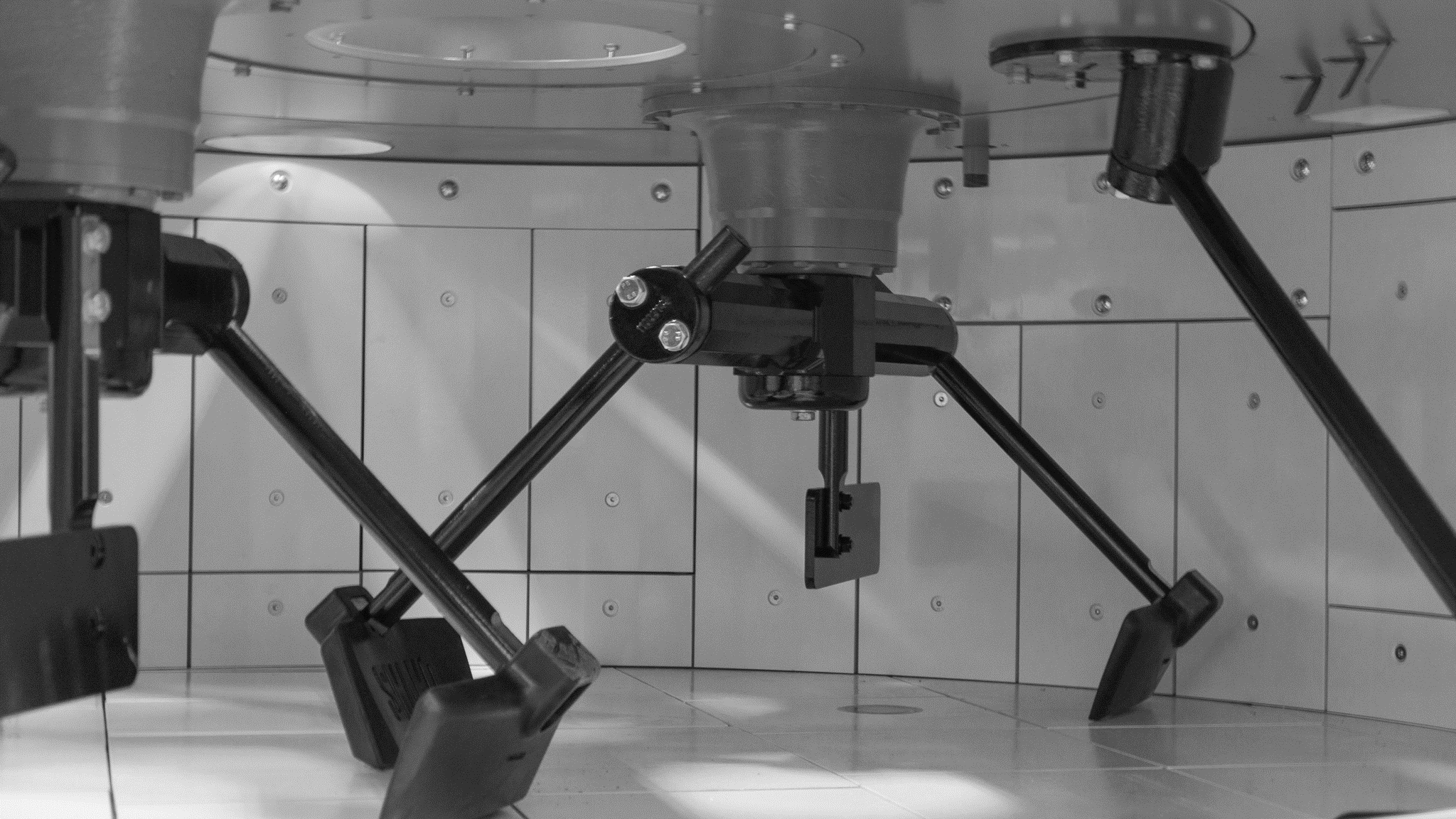 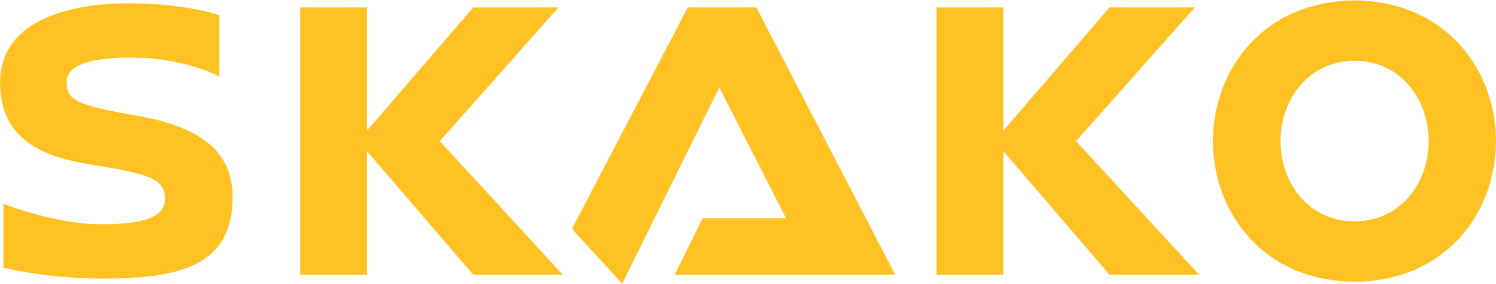 Quarterly report 2023
4. SKAKO CONCRETE
Page 12
Q2 2023 FINANCIAL REVIEW SKAKO CONCRETE
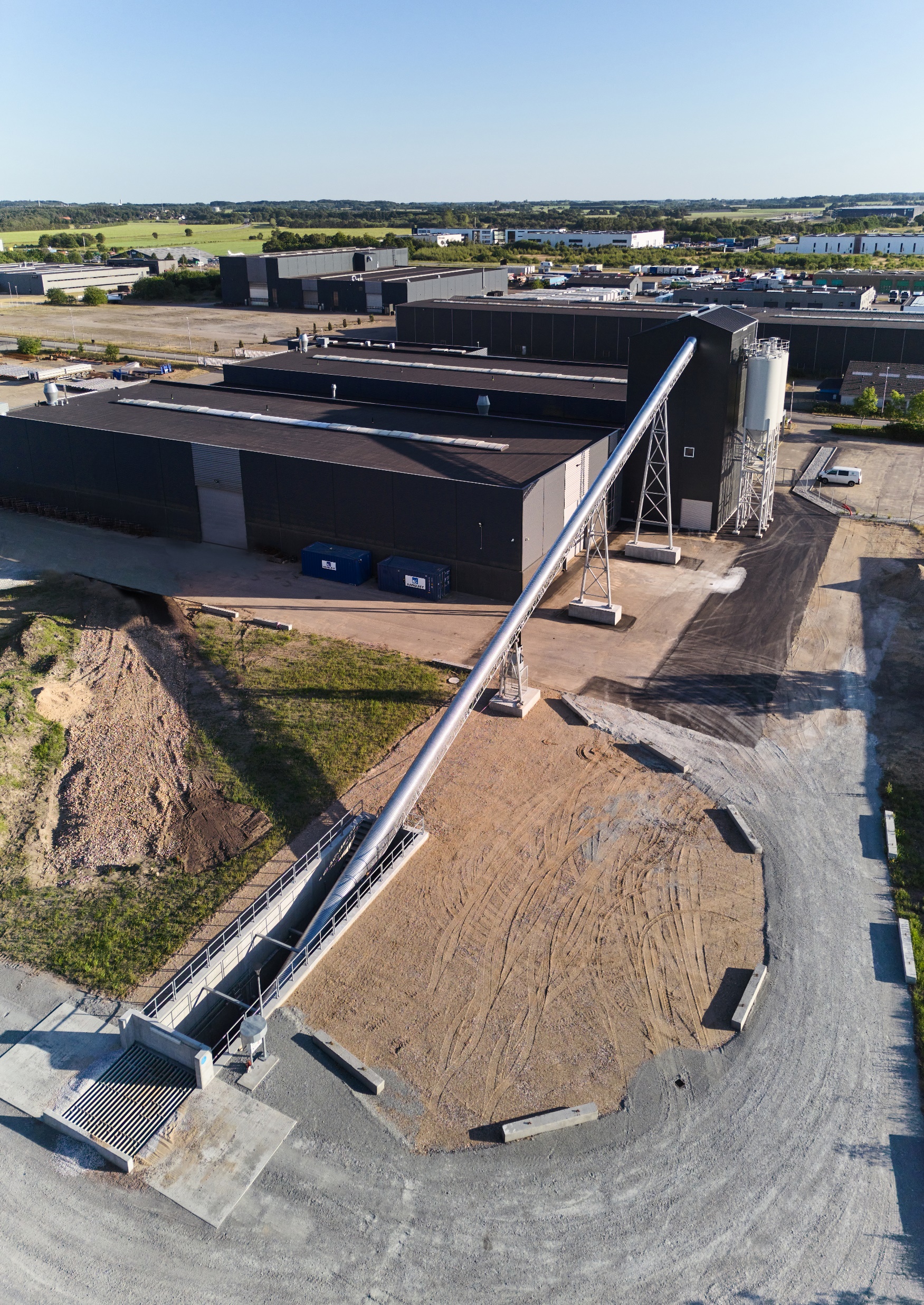 FINANCIAL PERFORMANCE IN Q2 2023
Financial performance in Q2 2023
The markets of SKAKO Concrete continue to show high level of activity, in line with what we saw in the previous quarters.
SKAKO Concrete continued the positive development on key markets resulting in strong growth in revenue, operating profit and order backlog.
As, in Q1 2023 SKAKO Concrete continued to experience a higher demand for plants from both existing and new customers.

Financial results
Below, the key financials for SKAKO Concrete in Q2 2023:
Revenue increased by 35% amounting to DKK 62.8m driven by an increase in the plant sales of 98% and a decrease of 8% in aftersales. Aftersales in H1 2023 was unchanged compared to same period in 2022. 
Gross profit increased by 20% amounting to DKK 11.8m while gross profit margin decreased with 2.2pp.  The decrease in margin was driven by the higher share of plant sales with a lower margin than aftersales.
Operating profit (EBIT) increased by 58% to DKK 3.8m driven by the growth in revenue and an increase in EBIT margin from 5.1% to 6.1% due to more or less unchanged capacity cost despite high revenue growth.
Order intake in Q2 2023 was DKK 73.5m compared to DKK 91.8m in the same period of 2022 fueling an order backlog of DKK 135.1m at the end of Q2 2023, an increase of 6.5% compared to last year.  The order backlog was  maintained at a high level above DKK 120m for the fifth consecutive quarter.
BUSINESS UPDATE
Growing order backlog
In the first half of 2023, SKAKO Concrete's order backlog was maintained at a high level above DKK 120m, and we are fully booked with projects until mid 2024.
We especially see a positive development in Germany, United Kingdom and United States.
Lately, we have established a cooperation with Erhvervshus Fyn (a Danish company that promotes business in Funen, Denmark) in order to investigate the potential within new markets.

Customer Satisfaction Survey
We have received the results from our customer satisfaction survey, made by In2Minds for the second year in a row, showing that customer satisfaction has increased.
Our NPS score has gone from 29 to 51. NPS stands for Net Promoter Score and is a way to measure customer loyalty. The score is calculated on the basis of the following question: On a scale of 0 – 10, how likely are you to recommend SKAKO to your friends, colleagues, and family?
A score higher than 40 indicates "top performance," while a score between 20 and 39 indicates a "very good performance," meaning that we have gone from a high level of satisfaction to an even higher level.
In the survey, the customers especially point out service and product quality as reasons to choose SKAKO Concrete. 
We have also investigated the importance of sustainability among our customers. Most customers have sustainability in focus, and therefor find it essential to be offered sustainable products from SKAKO Concrete - a requirement we are ready to meet. 

Knowledge about concrete
As a part of our strategy, we want to become more consultative. Therefore, we are planning several exclusive customer events in the local markets, where we will share knowledge about concrete with the customers.

The first local customer event will be in North Germany later this year. The theme of the event will be sustainability.

Aftersales
Customer care is essential for a business like SKAKO, and therefor we have sharpened our aftersales strategy. The plan is to reach more out to the customers to be ahead of their needs. To do so, we have employed two new Sales Managers, focusing on all the markets we operate in.
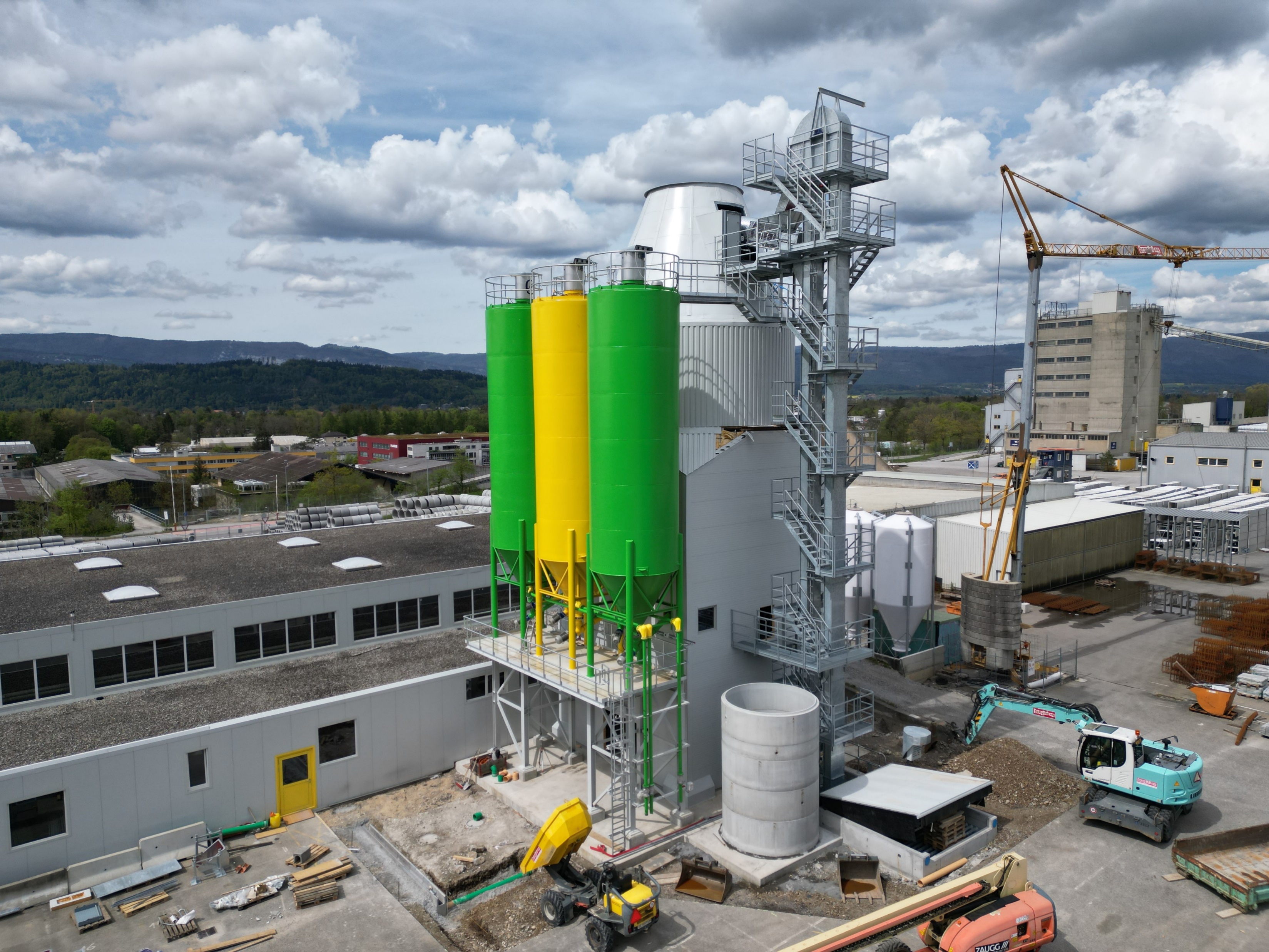 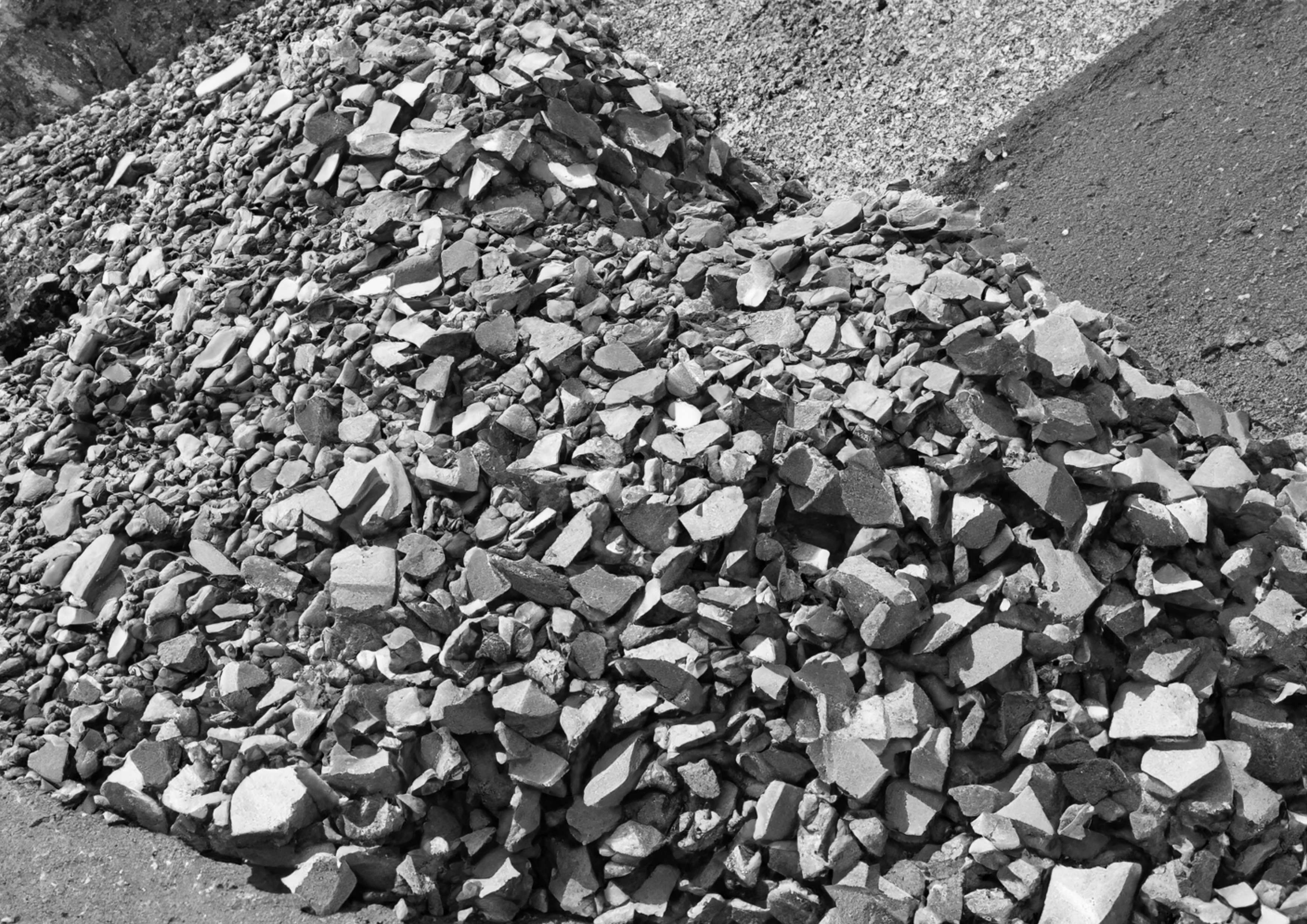 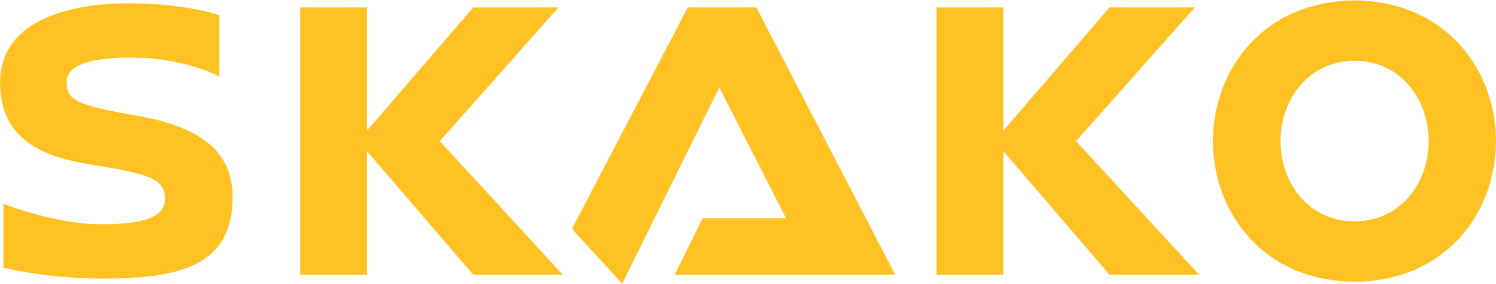 Quarterly report 2023
5. SKAKO VIBRATION
Page 16
Q2 2023 FINANCIAL REVIEW SKAKO VIBRATION
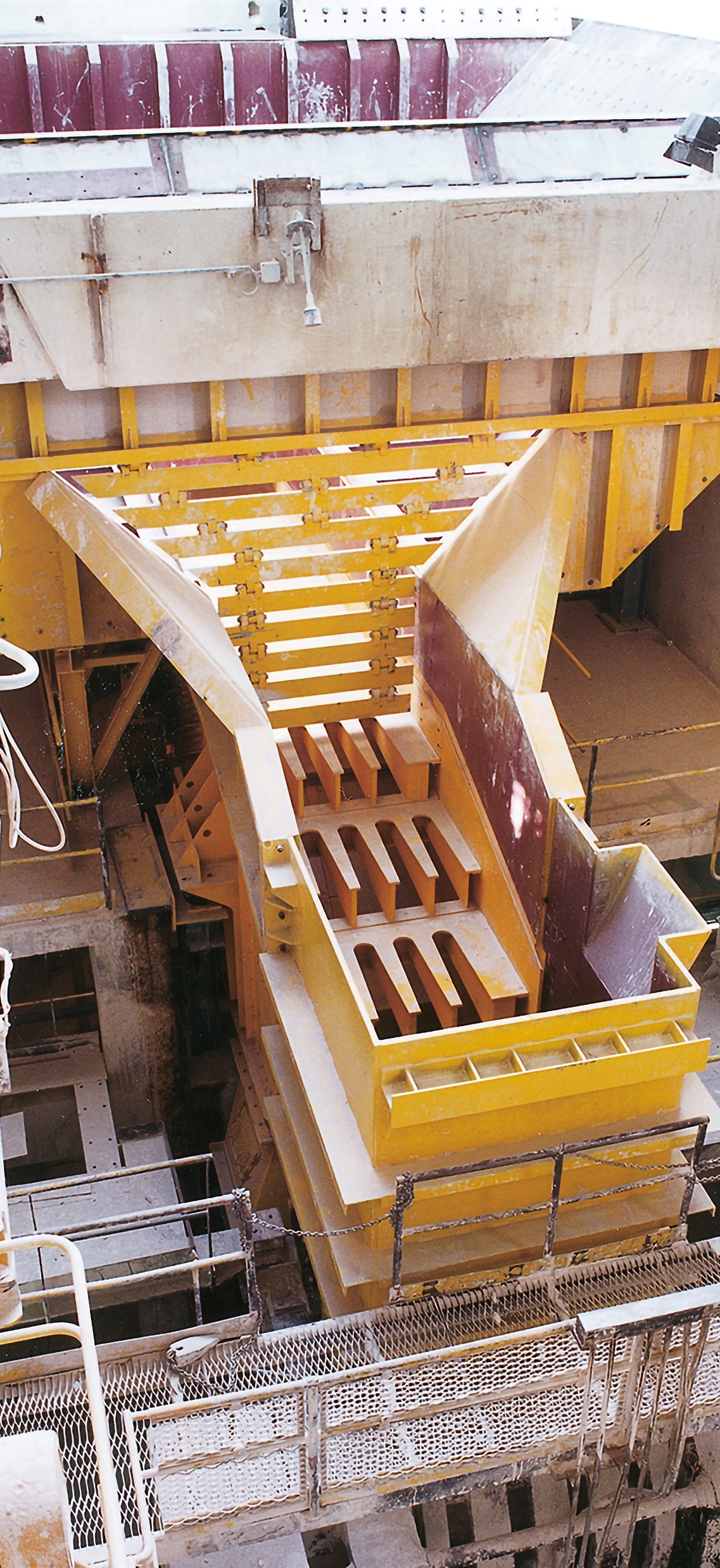 FINANCIAL PERFORMANCE IN Q2 2023
Financial performance in Q2 2023
For SKAKO Vibration, Q2 2023 ended with the same high momentum as in the previous quarters with revenue above DKK 60m and a stabile order backlog above DKK 70m.

Below, the key financials for SKAKO Vibration in Q2 2023:
Revenue increased by 1% amounting to DKK 61.6m driven by an increase in aftersales of 5% while plant sales decreased by 1%.
Gross profit increased by 11% amounting to DKK 19.7m due to growth in revenue and an increase in gross profit margin of 2.8pp.  The increase in margin was driven by the higher share of the aftersales with higher margin than plant sales.
Operating profit (EBIT) increased with 74% to DKK 6.8m due to growth in revenue and an increase in EBIT margin of 4.6pp to 11.0%. The increase in EBIT margin was driven by a higher gross profit margin and a lower growth in capacity costs than the growth in revenue.
Order intake in Q2 2023 was DKK 60.6m compared to DKK 74.3m in the same period of 2022 fueling an order backlog of DKK 77.0m at the end of Q2 2023, a decrease of 8.9% compared to last year but still at a high level.
BUSINESS UPDATE
Growth
The positive development continued in Q2 2023 with high customer investments, particularly in the Mineral and Recycling segments.
 
Sharing of knowledge between business units
As a part of our strategy, we want to increase the synergies between SKAKO Vibration's business units in Denmark, France, and Spain. During the last few months, we have been focusing on sharing each company's best practices on a technical level to make work easier and faster for our employees.
Our know-how is based on years of development experience in the Mineral, Recycling, and Fastener segments, but the vibratory technology is the same, which is why we often encounter common technical challenges across the segments. By sharing our know-how between the segments, these challenges will be easier to overcome.
 
The European recycling market
Our pipeline of recycling projects has evolved considerably in the first half of 2023 driven by the entire European market and no longer mainly by the markets of Southern Europe.
This is in line with our deployment strategy, based on our matrix organization for the three business segments. 
Previously, our sales organization was only based on geographic markets, but from the beginning of the year, it has also been based on our three business segments. With this change, we are now accelerating the development of sales in each segment by freeing ourselves from geographical constraints and matching customer needs with our most efficient solutions.

This strategy has particularly been effective in the recycling sector, where we, throughout the last years, have developed strongly in Spain and Portugal through SKAKO Dartek. The challenges we have met in those countries are the same as in other European countries because the EU has adopted a strong action plan through the “European Green Deal” to develop the circular economy. This has resulted in common rules that can be found in all EU countries - which, of course, have a significant impact on the recycling sector.
All this bodes well for the future of SKAKO Vibration.
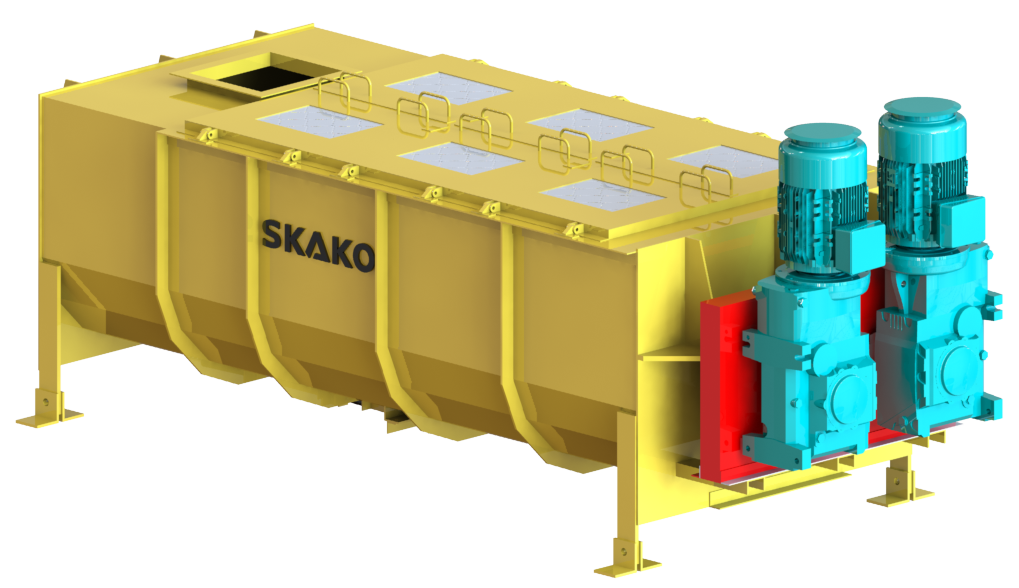 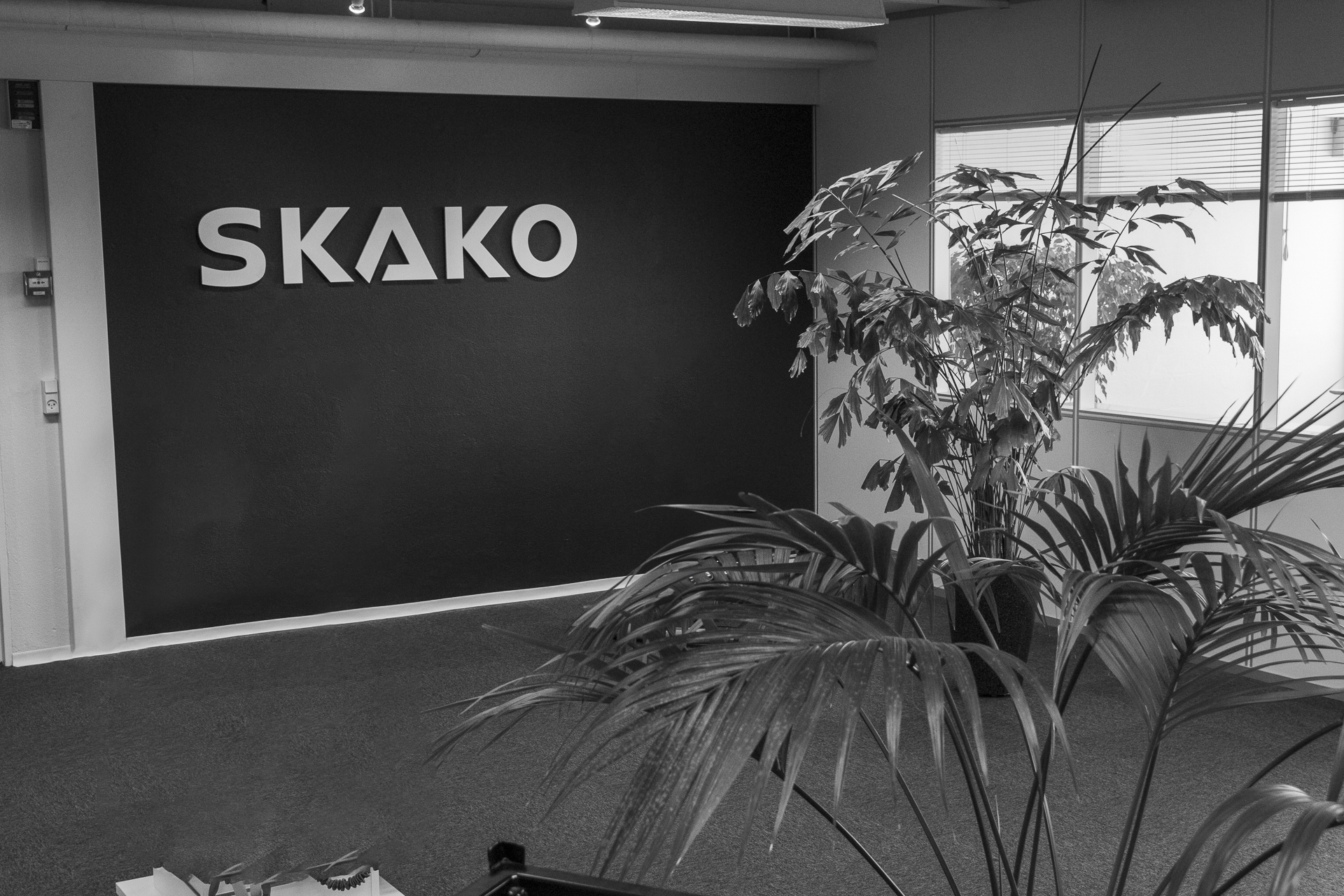 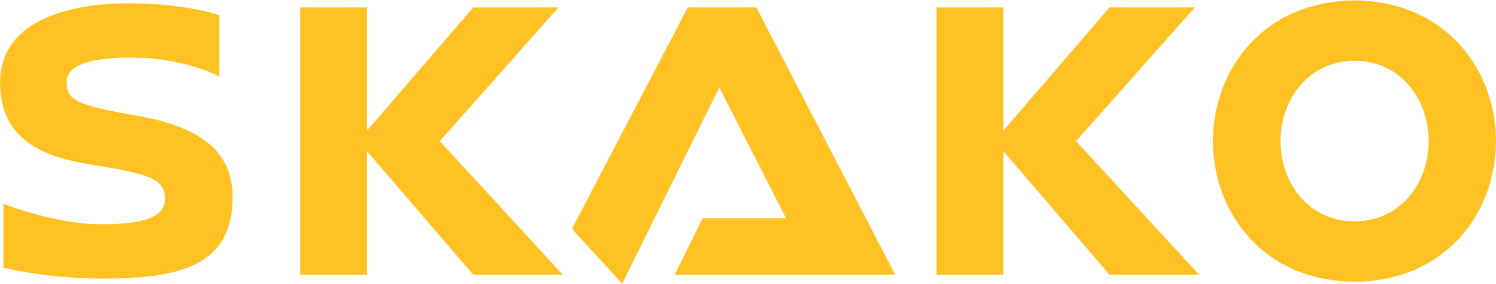 Quarterly report 2023
6. FINANCIAL STATEMENTS
Page 20
6.1 STATEMENT BY MANAGEMENT
We have considered and approved the interim report of SKAKO A/S for the period 1 January – 30 June 2023.
The interim report, which has not been audited or reviewed by our auditors, has been prepared in accordance with IAS 34 Interim financial reporting, as adopted by the European Union and accounting policies set out in the annual report for 2021 of SKAKO A/S. Furthermore, the interim report for the period 1 January – 30 June 2023 has been prepared in accordance with additional Danish disclosure requirements for interim reports of listed companies.
In our opinion, the interim financial report gives a true and fair view of the Group’s assets, liabilities, and financial position on 30 June 2023 and of the results of the Group’s operations and cash flows for the six three months of 2023.
We also believe that the Management commentary contains a fair review of the development in the Group’s business and financial position, the results for the period and the Group’s financial position as well as a description of the principal risks and uncertainties facing SKAKO.
Faaborg, 23 August 2023
EXECUTIVE BOARD
DIRECTOR
DIRECTOR
Group CFO
Steffen Kremmer
Lionel Girieud
Thomas Pedersen
BOARD OF DIRECTORS
CHAIRMAN
DEPUTY CHAIRMAN
Carsten Krogsgaard Thomsen
Christian Herskind Jørgensen
Jens Wittrup Willumsen
Lars Tveen
Sophie Louise Knauer
6.2 CONSOLIDATED INCOME STATEMENT
6.3 CONSOLIDATED STATEMENT OF COMPREHENSIVE INCOME
6.4 CONSOLIDATED BALANCE SHEET 30 June
CONSOLIDATED BALANCE SHEET 30 JUNE CONTINUED
6.5 CONSOLIDATED CASH FLOW STATEMENT
6.6 CONSOLIDATED STATEMENT OF CHANGES IN EQUITY
CONSOLIDATED STATEMENT OF CHANGES IN EQUITY CONTINUED
6.7 Segment information
SEGMENT INFORMATION CONTINUED
6.8 QUARTERLY KEY FIGURES AND FINANCIAL RATIOS
QUARTERLY KEY FIGURES AND FINANCIAL RATIOS CONTINUED
FINANCIAL RATIO
Financial ratios are calculated as follows:
Gross profit margin = Gross profit x 100 / Revenue
Profit margin = EBIT x 100 / Revenue
EBIT margin before special items = EBIT before special items x 100 / Revenue
EBIT after special items = EBIT after special items x 100 / Revenue
Liquidity ratio = Total current assets x 100 / Total current liabilities
Equity ratio = Total equity x 100 / Total assets
Return on equity = Profit for the period x 100 / (Equity this year + equity prior year) / 2*
Financial leverage = Net interest-bearing debt x 100 / Equity
Net debt to EBITDA = Net debt / EBITDA (EBIT less depreciations)*
NWC/Revenue = Net working capital x 100 / Revenue*
Earnings per share = Profit for the period / Shares in free flow
Equity value per share = Equity / Total shares
Share price = Share price at end of period
Price-book ratio = Share price / Equity per share
Market capitalization = Total number of share x Share price
ROIC = NOPAT / (Invested capital this year + invested capital prior year) / 2*
NOPAT = Profit for the period +/- net financial income*
Invested capital = Total assets - net cash and credits - deferred tax

* Measured over a 12-month period
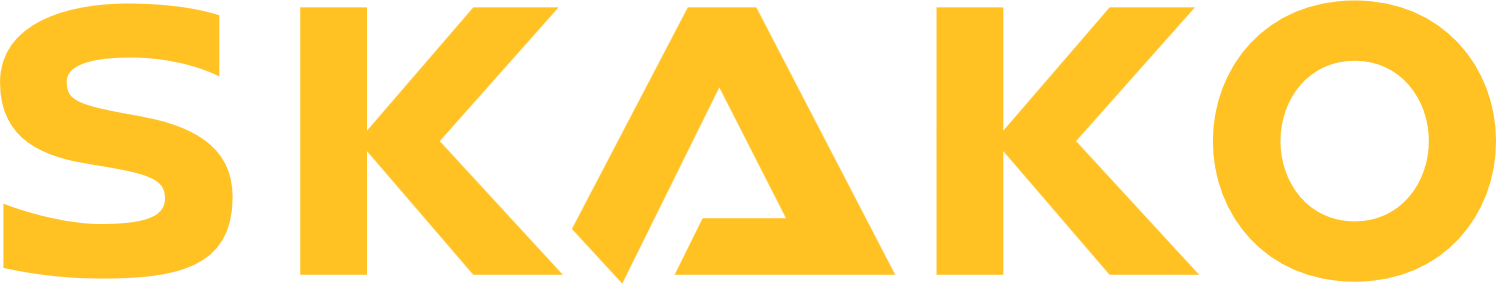 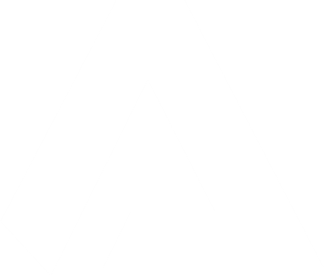 Bygmestervej 2
DK-5600 Faaborg
Denmark
Tel.: +45 6311 3860
skako.dk@skako.com
www.skako.com
CVR No. 36440414